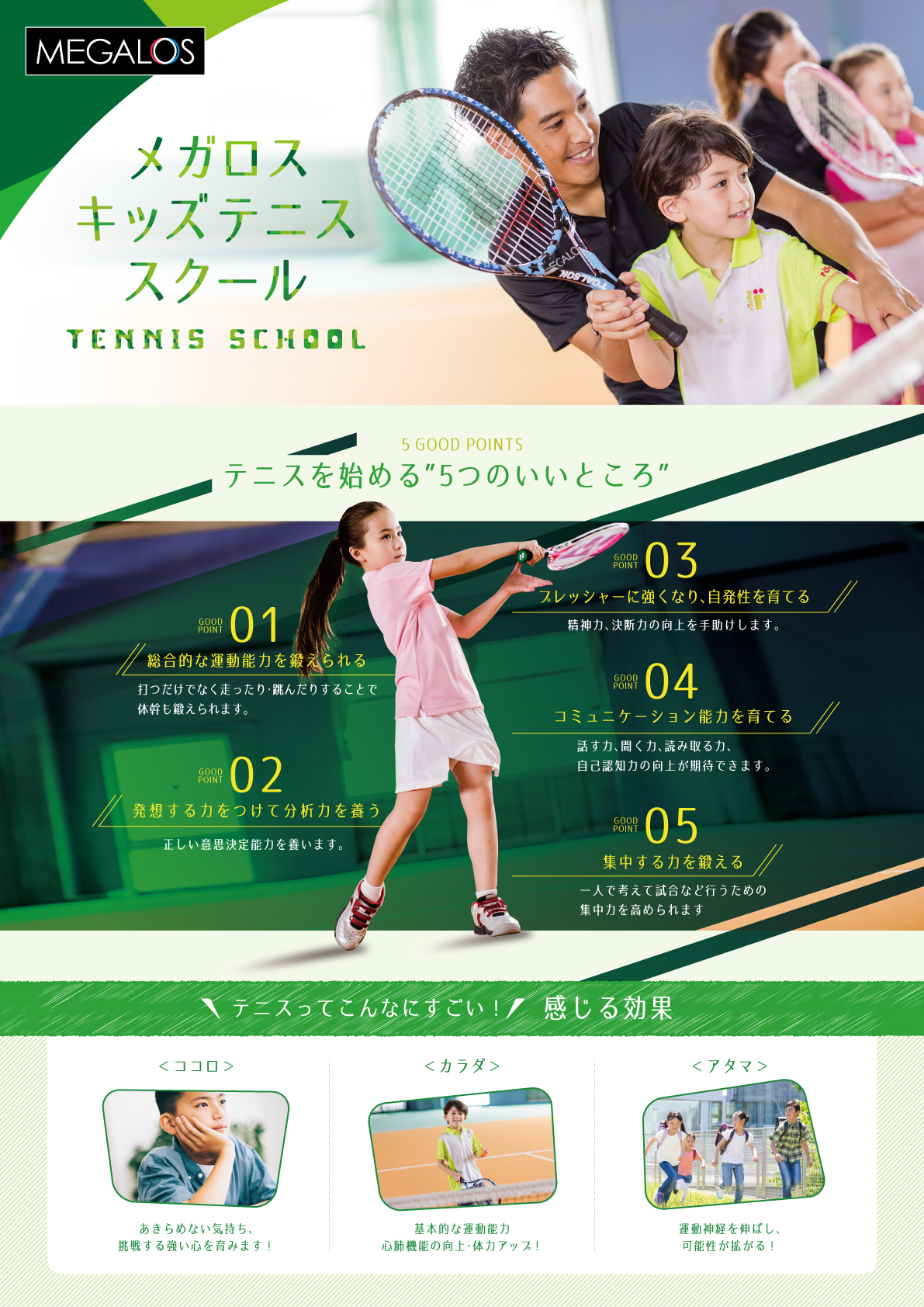 メガロスキッズテニススクール
【楽しく上達！進級制度があるテニススクール】
駅近！バス送迎あり！
テニスを通して
カラダ・アタマ・ココロの成長を！
【土・日曜日は体験料無料】
土曜日   6/7   6/14   6/21   6/28 
日曜日   6/1   6/8　6/15　6/29
送迎バス運行中
詳しくはこちらから
体験ご予約はこちら
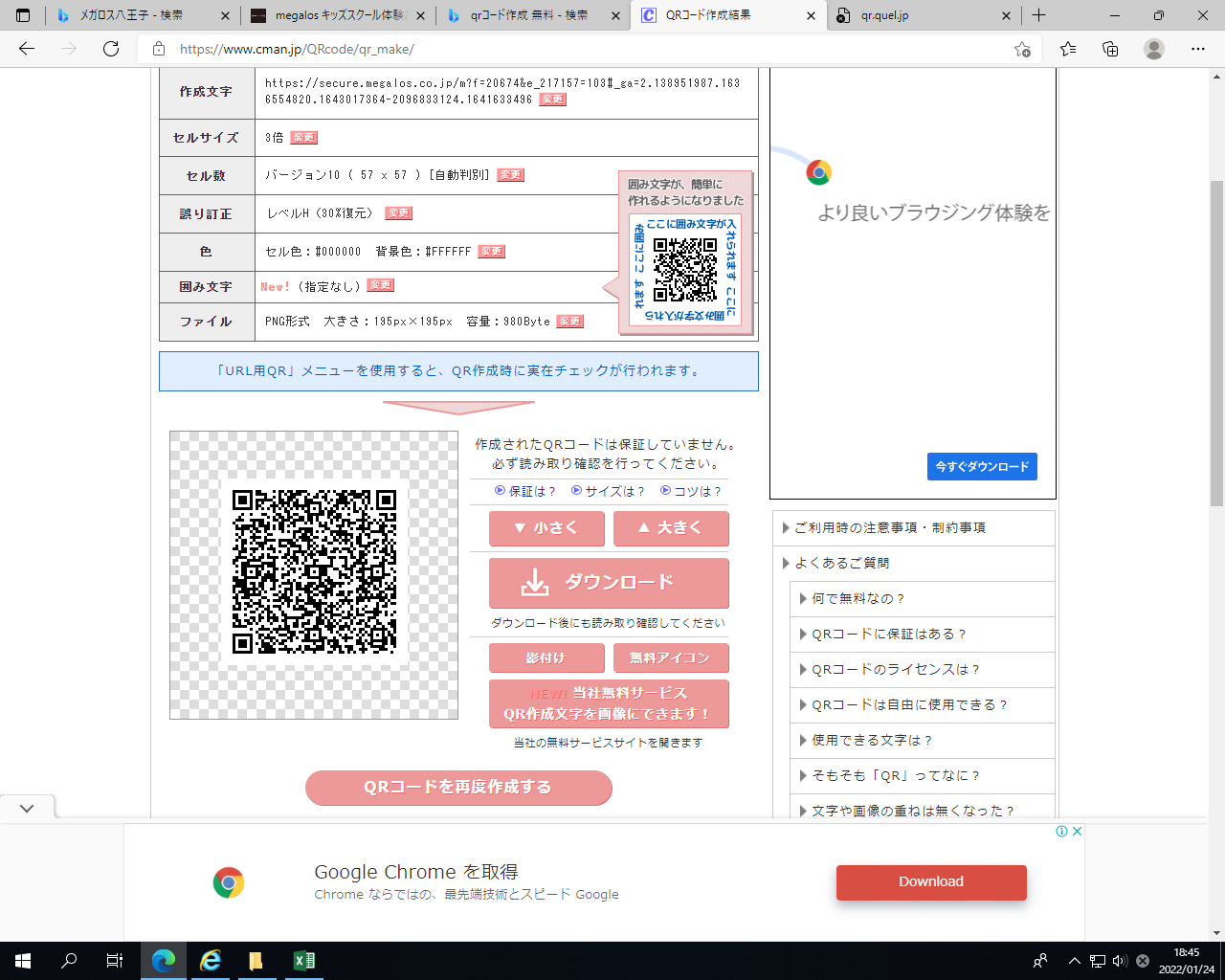 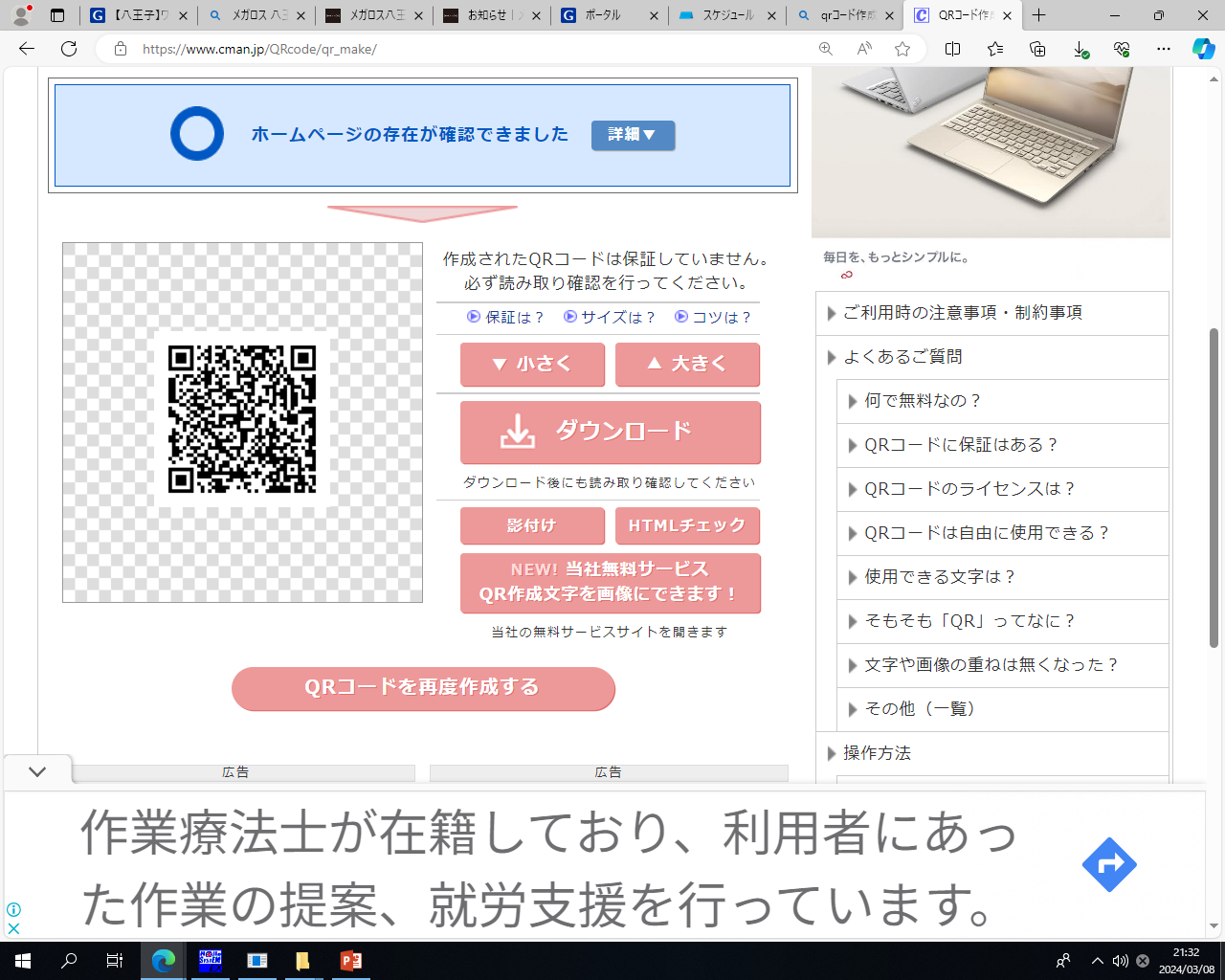 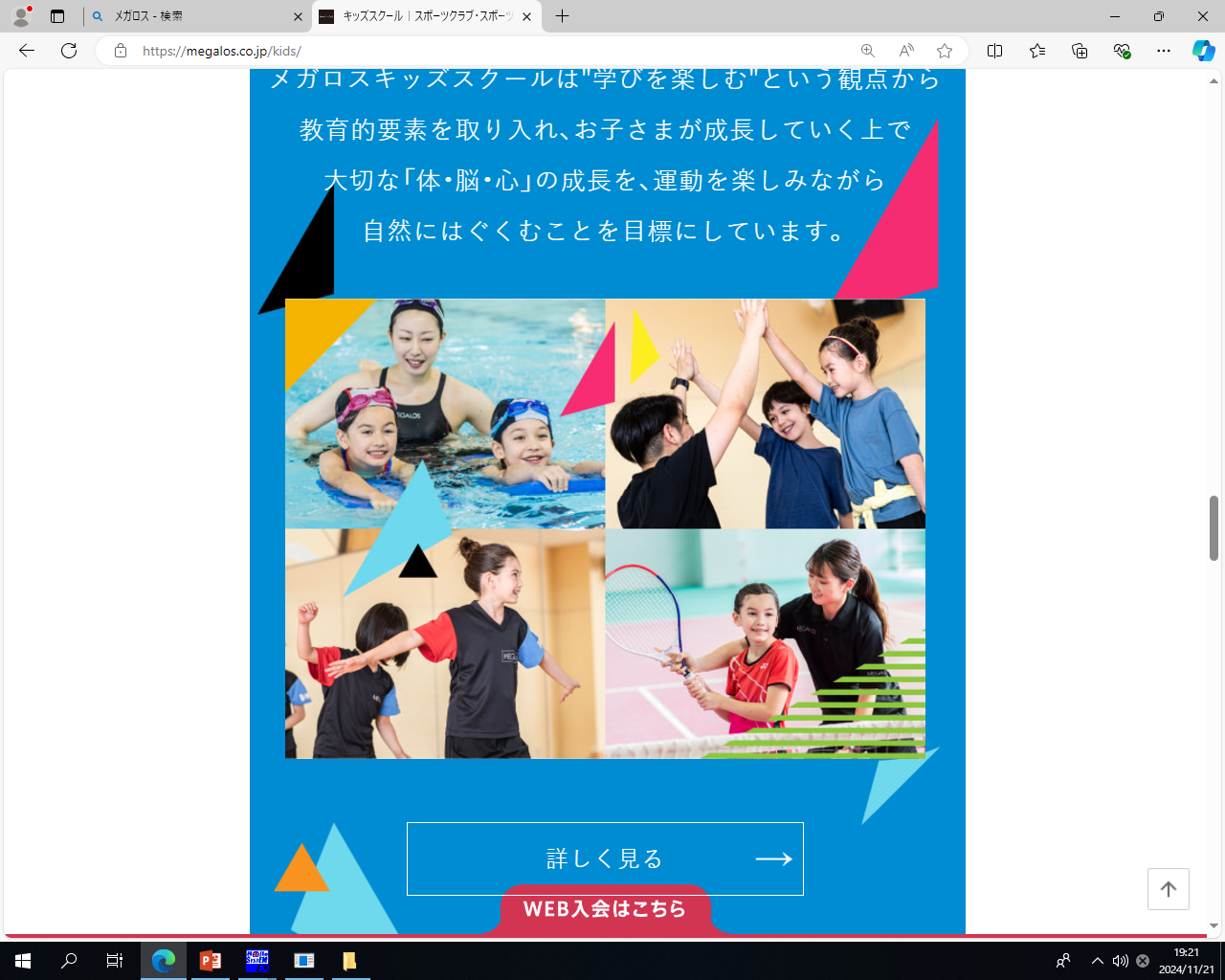 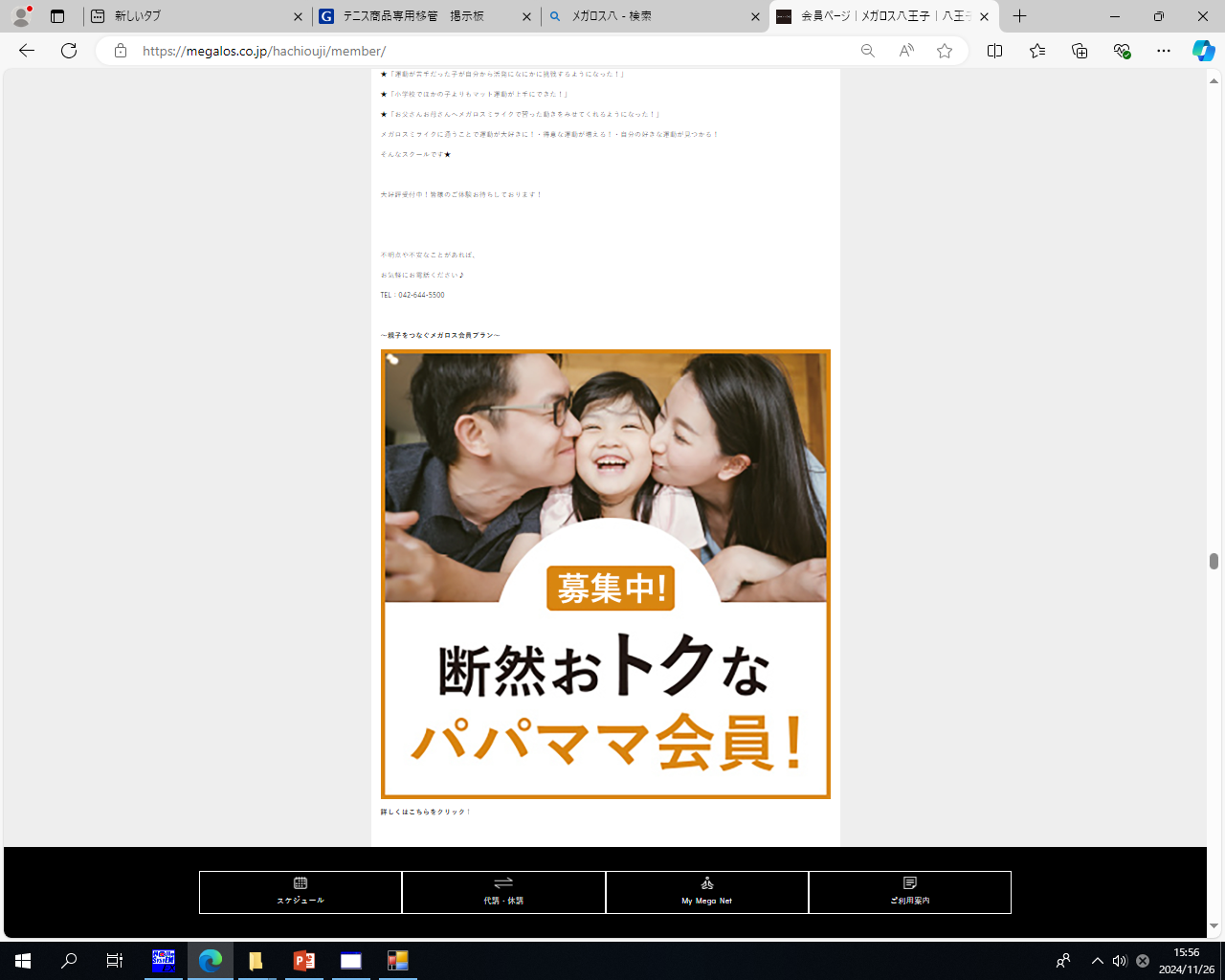 お得に通えるパパママ会員♪
詳しくはこちら！
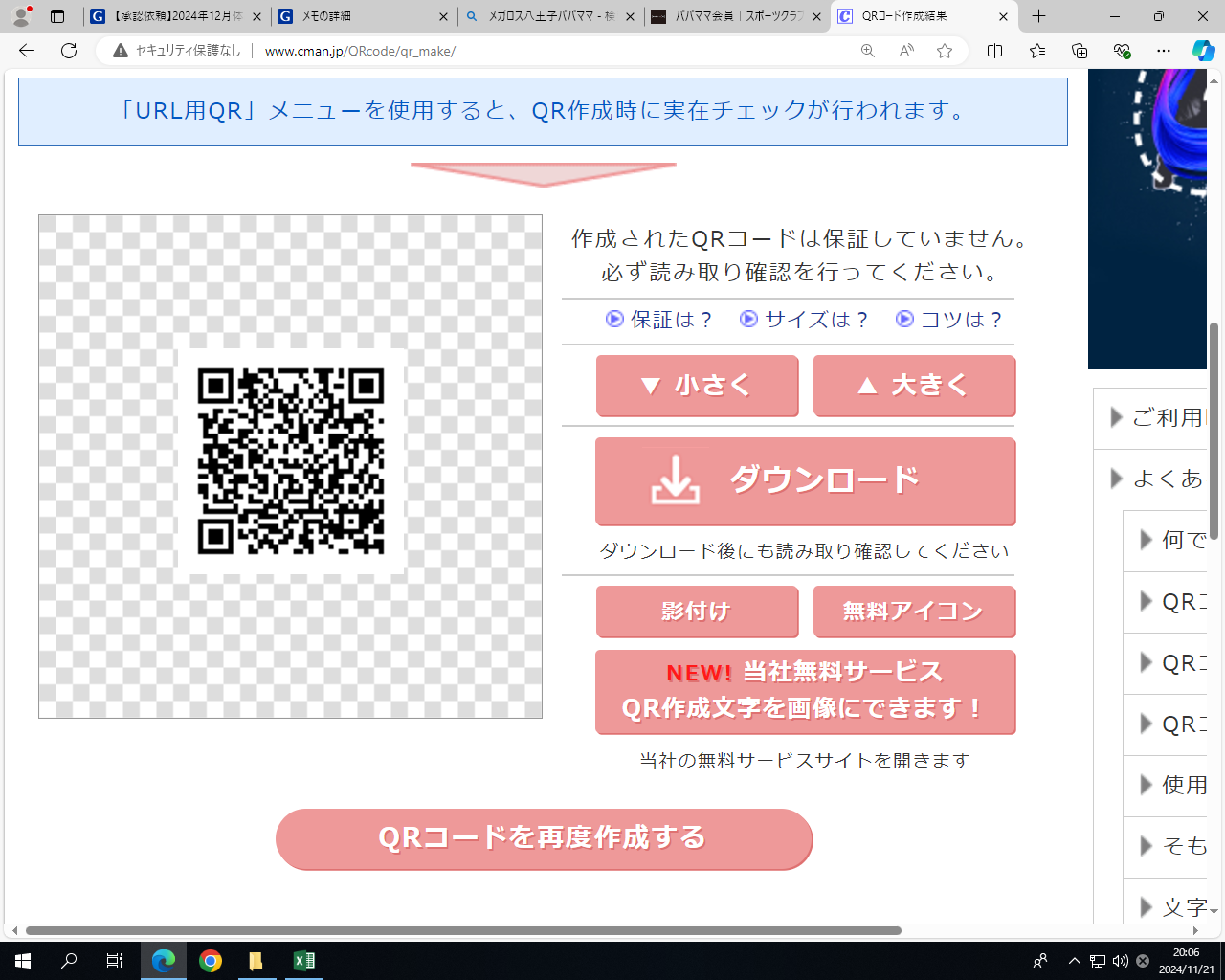 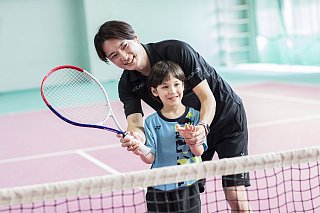 ※上記以外の日程は550円（税込）でご体験いただけます。
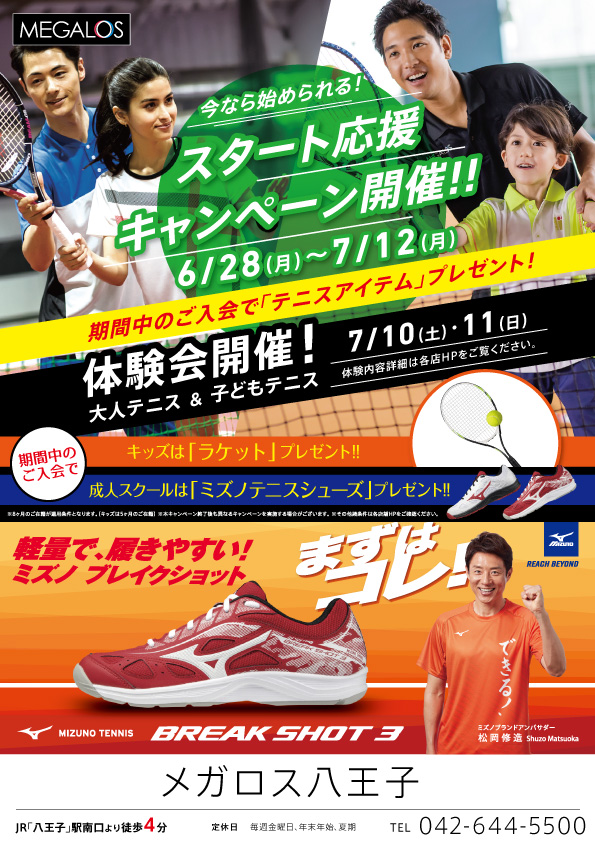